Experimental studies of the 232Th + 48Ca → 280Ds and 238U + 40Ar  → 278Ds reactions: New isotopes 268Sg, 272Hs, 276Ds, and 275Ds.     
Maksim Shumeiko

JINR Flerov Laboratory of Nuclear Reactions, Russia
DC280
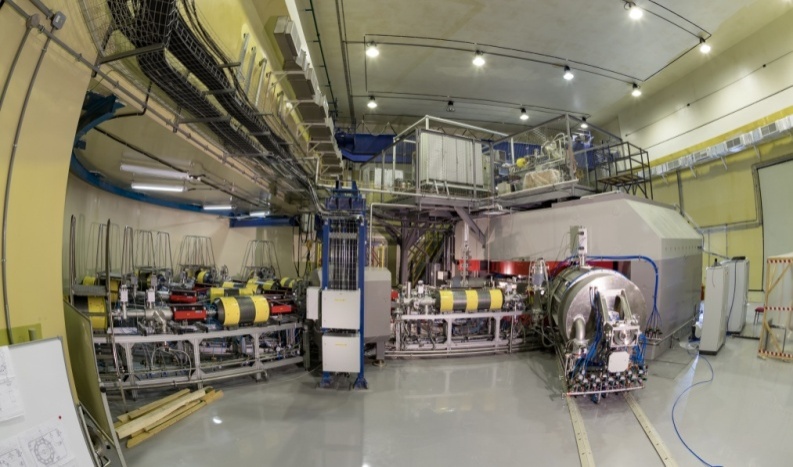 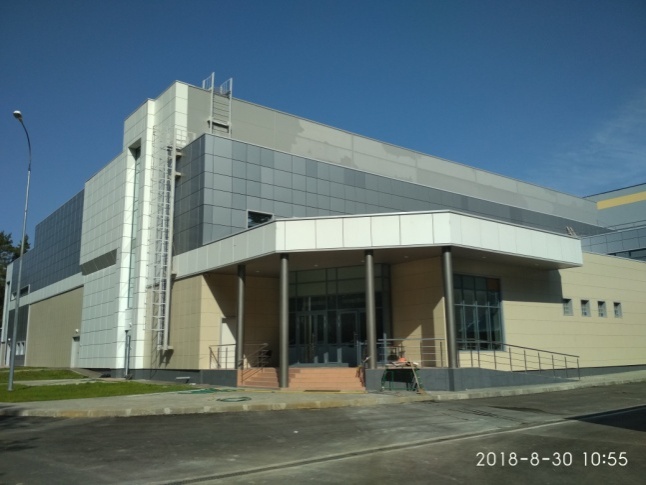 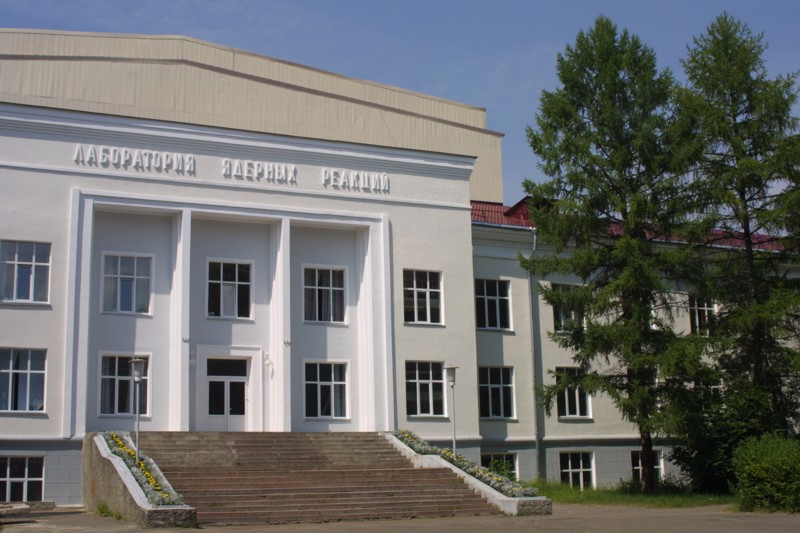 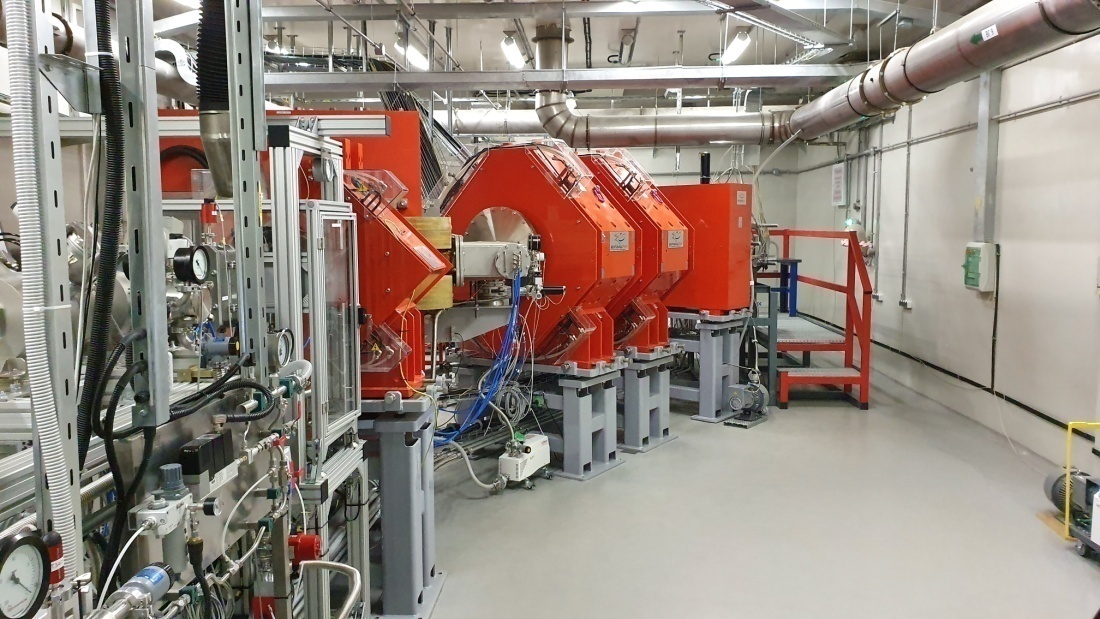 The 28th International Scientific Conference of Young Scientists and Specialists (AYSS-2024) 

Dubna, Russia, 2024
DGFRS-2
Nuclei at the minimum stability

232Th + 48Ca -> 280Ds*             238U + 40Ar -> 278Ds*

Production cross sections and decay properties of 273, 275, 276Ds
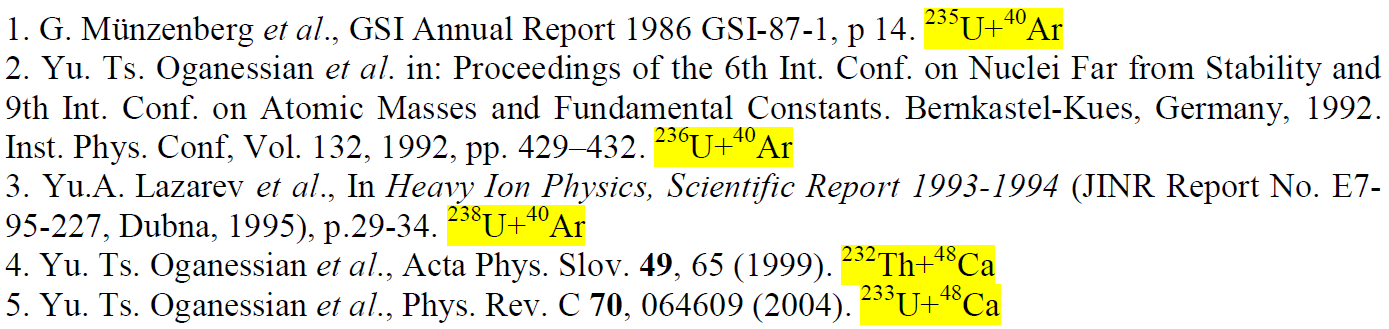 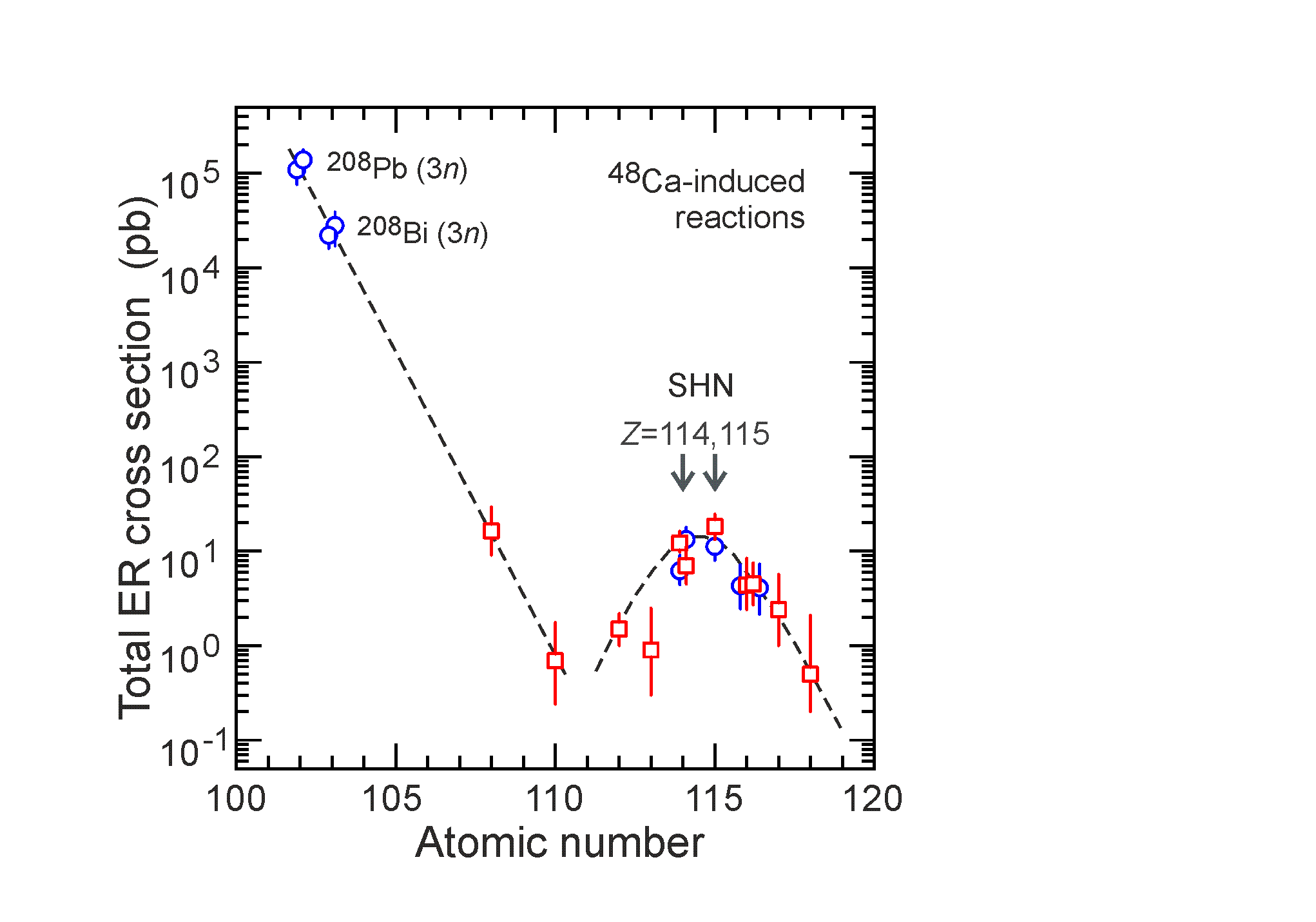 ?
232Th + 48Ca -> 280Ds*	N = 170
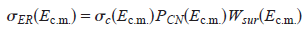 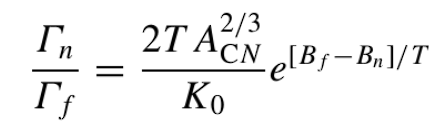 Competition between neutron evaporation and fission reaction channels
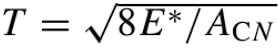 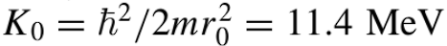 Jachimowicz, Kowal, J. Skalski,  ADNDT 138, 101393 (2021).        Möller, Sierk, Ichikawa, Sagawa, ADNDT 109-110, 1 (2016).
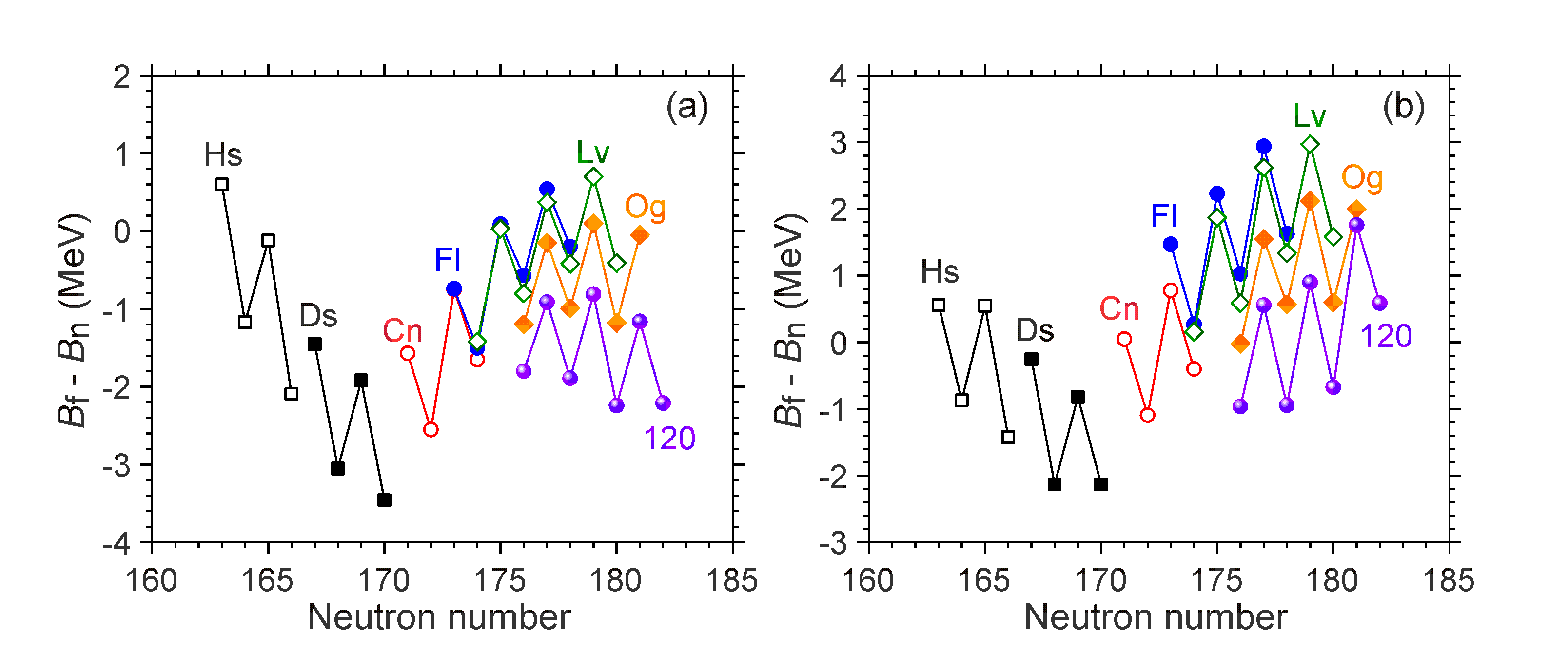 Dependence (Bf – Bn) on the number of neutrons for isotopes from 108 (Hs) to 120, reaction products 226Ra, 232Th, 238U, 242,244Pu, 245,248Cm, 249,251Cf + 48Ca, 245,248Cm + 54Cr.
Dubna gas-filled recoil separator DGFRS-2
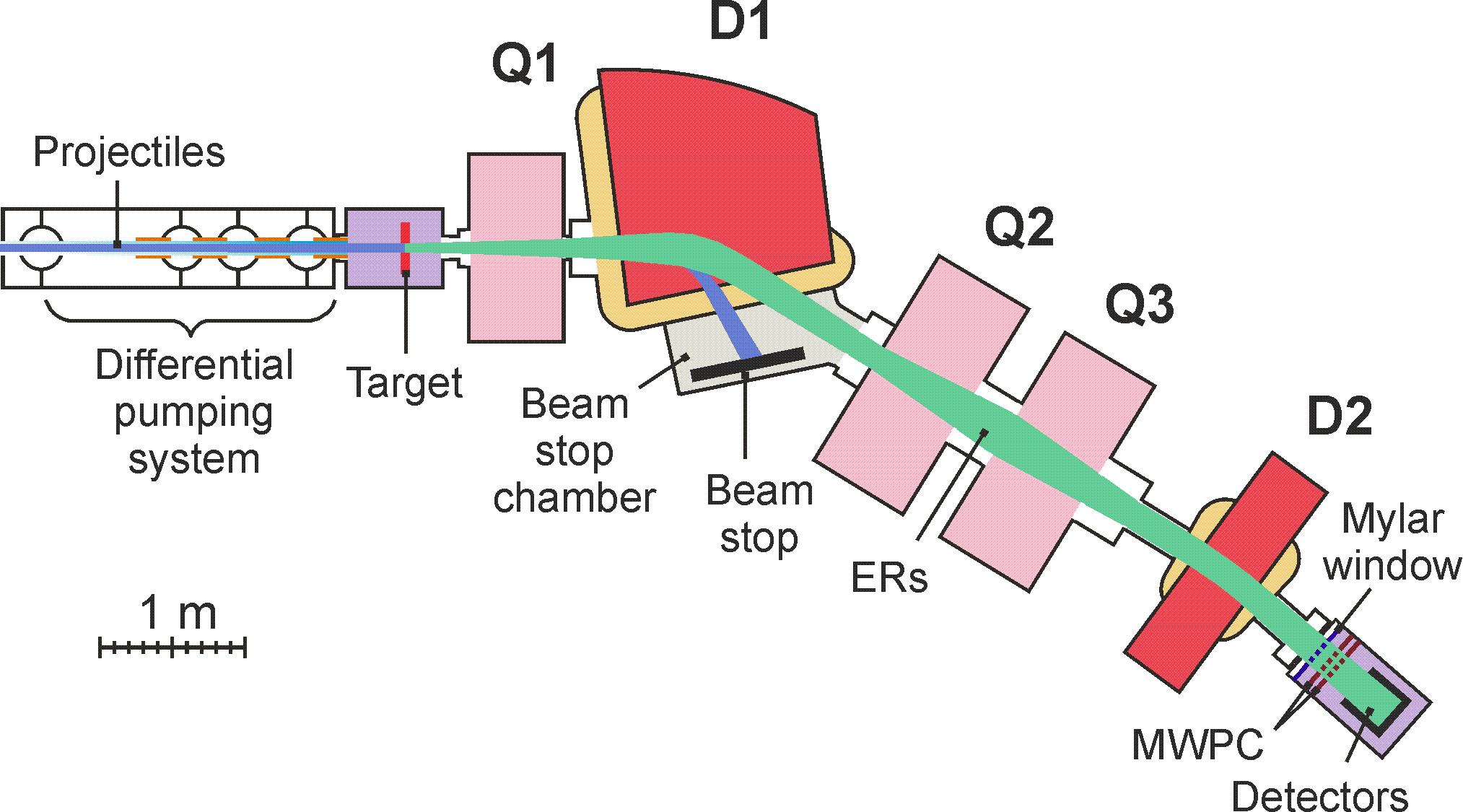 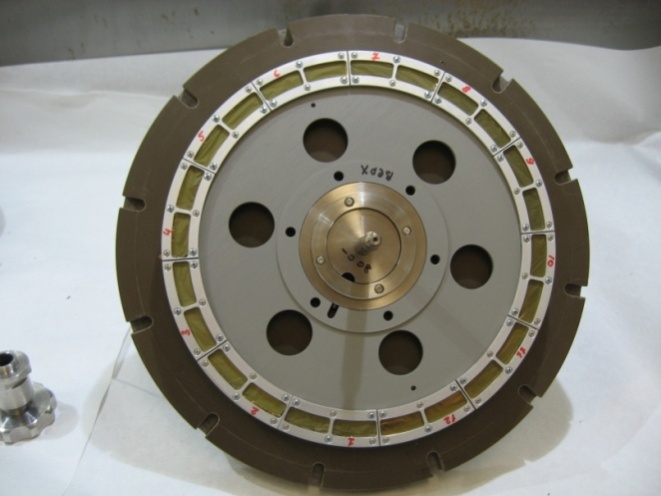 24-cm target wheel , 12 sectors
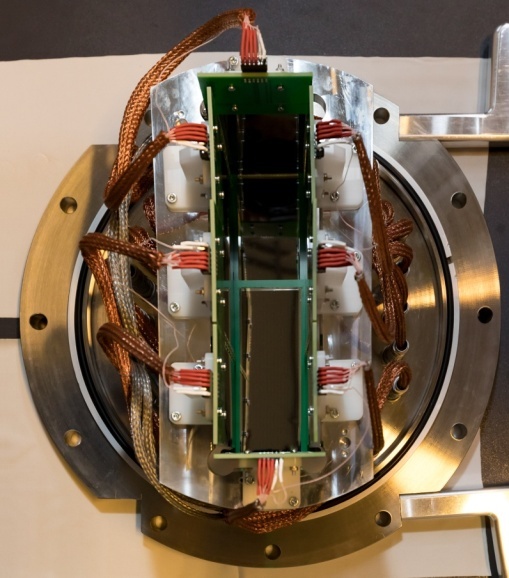 Rotating target, magnets (Q1, D1, Q2, Q3, D2), beam-stop chamber, and detector chamber are shown.
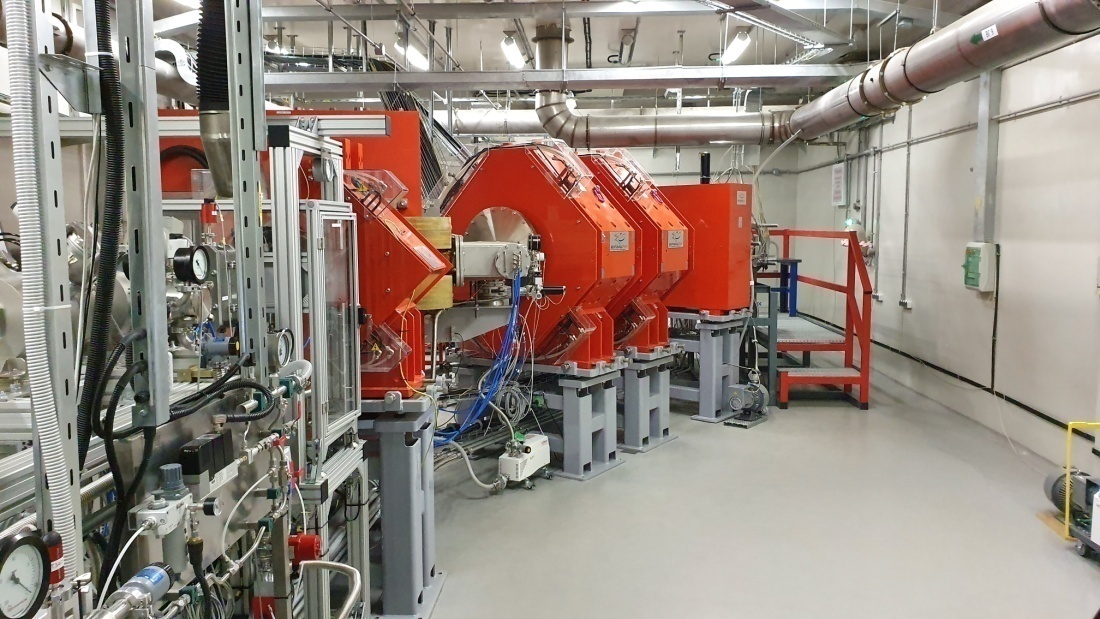 48x220mm  DSSD
60x120mm SSSD
Digital and analog 
electronics
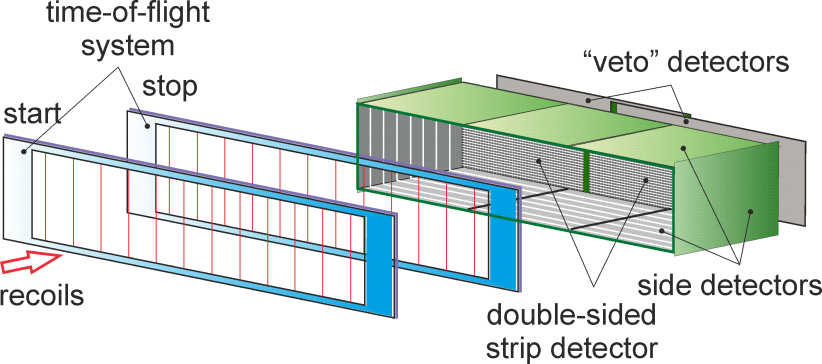 MWPC
232Th + 48Ca -> 280Ds*
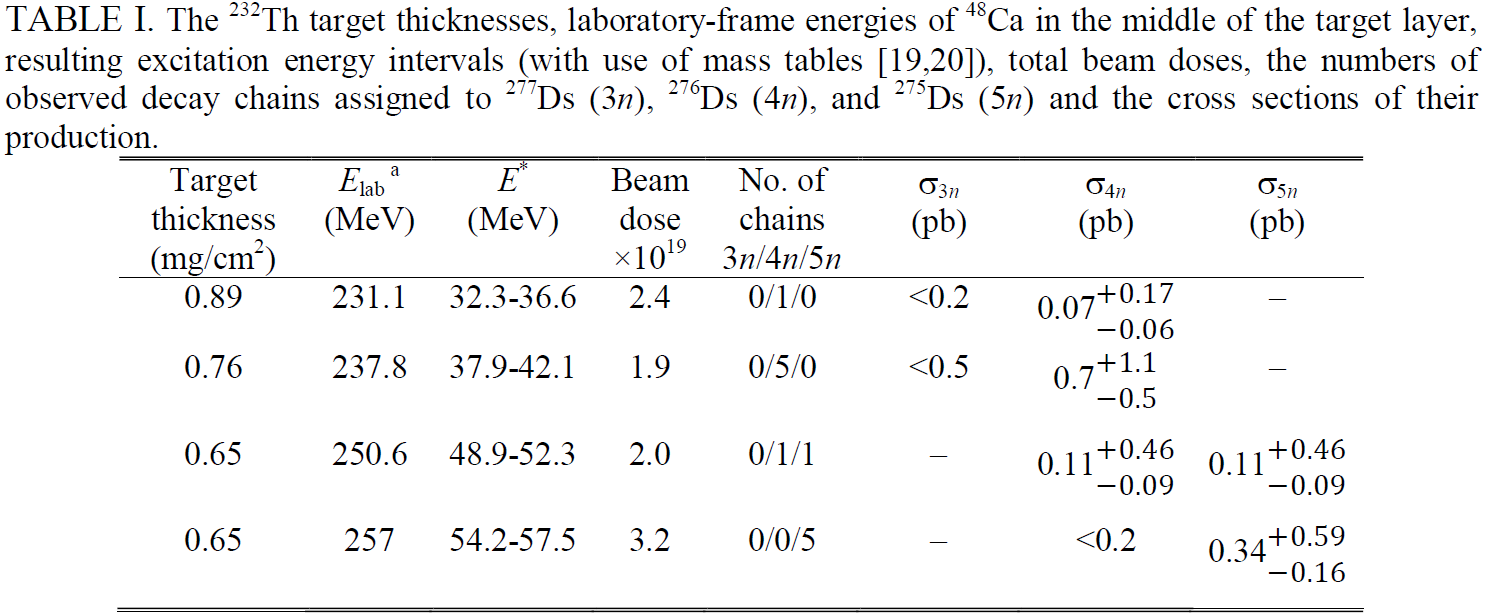 232Th(48Ca, 4n)276Ds
7 decay chains 276Ds
4n channel
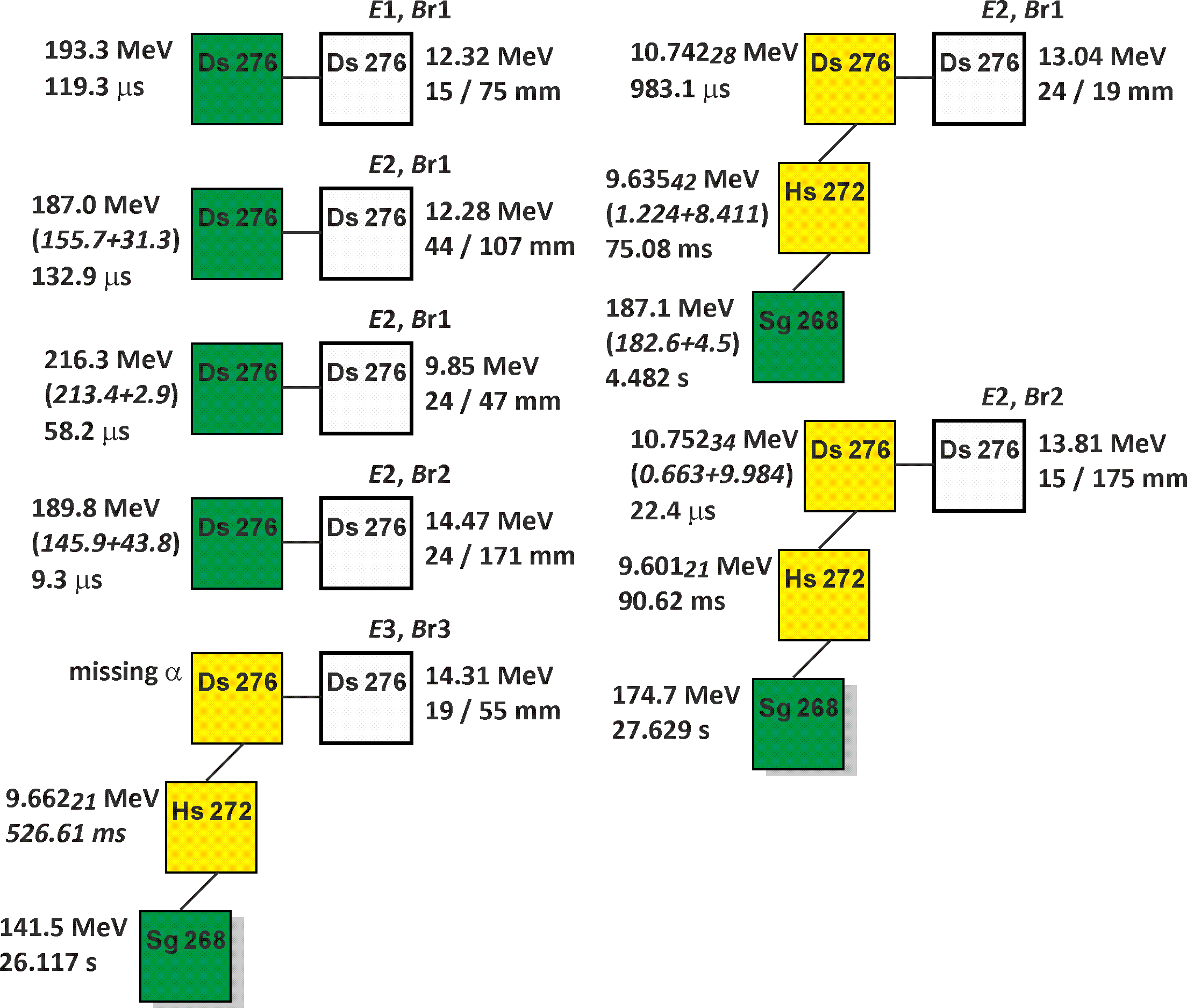 E1 = 231 MeV
E2 = 238 MeV
E3 = 251 MeV
Identification:  9 decay chains (ER-a-a-SF)
Systematics of a-decay energy
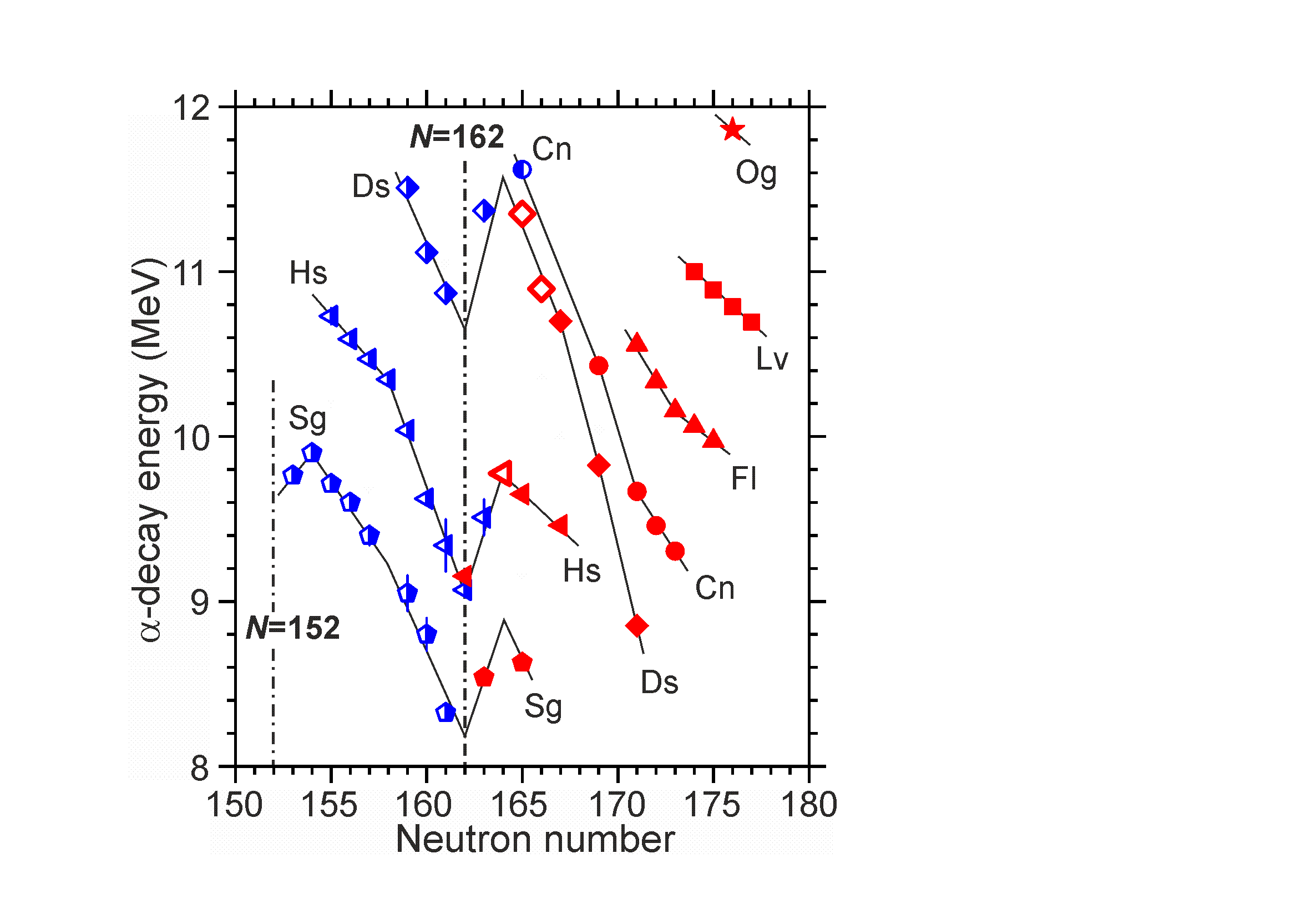 a-decay energy vs neutron number for isotopes of elements Sg–Og.
Red symbols: nuclei observed in the Ra – Cf + 48Ca reactions.
Open symbols: new data  for 275Ds, 276Ds, and 272Hs.
Identification:  4 decay chains (ER-a-a-SF)
Systematics of half-lives for a-decaying nuclei
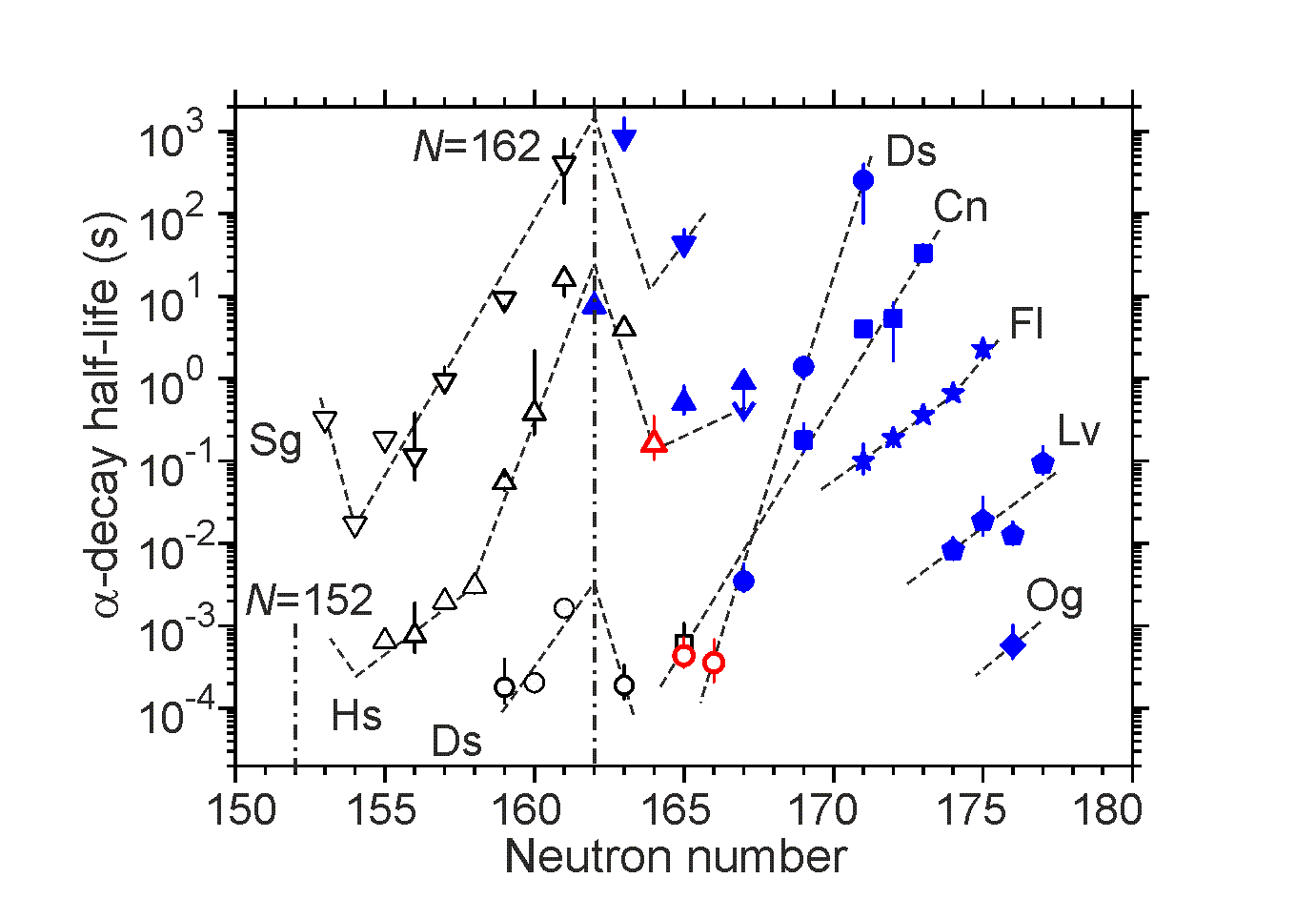 Partial half-lives Ta vs neutron number for isotopes of elements with Z = 106–118.
Ra–Cf + 48Ca reaction products are shown by blue symbols.
Data for 275Ds, 276Ds, and 272Hs are shown by red symbols.
Identification: 4 decay chains (ER-SF) even isotopes 
Energy spectra of recoils and fission fragments
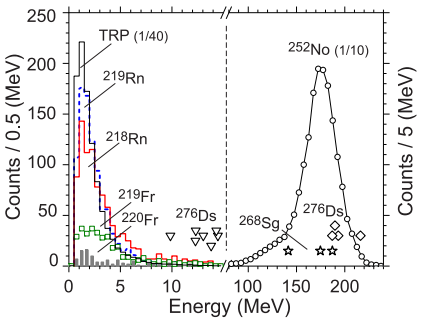 .
.
Energy spectra of recoils (0–15 МэВ) and fission fragments (80–240 МэВ).
219Rn, 218Rn, 219Fr и 220Fr – transfer-reaction products.
Energies of 276Ds recoils are shown by triangles.
Fission-fragment energies of 276Ds and 268Sg are shown by diamonds and stars.
Identification:  13 decay chains (ER-SF and ER-a-a-SF)
Systematics of half-lives for spontaneously fissioning nuclei
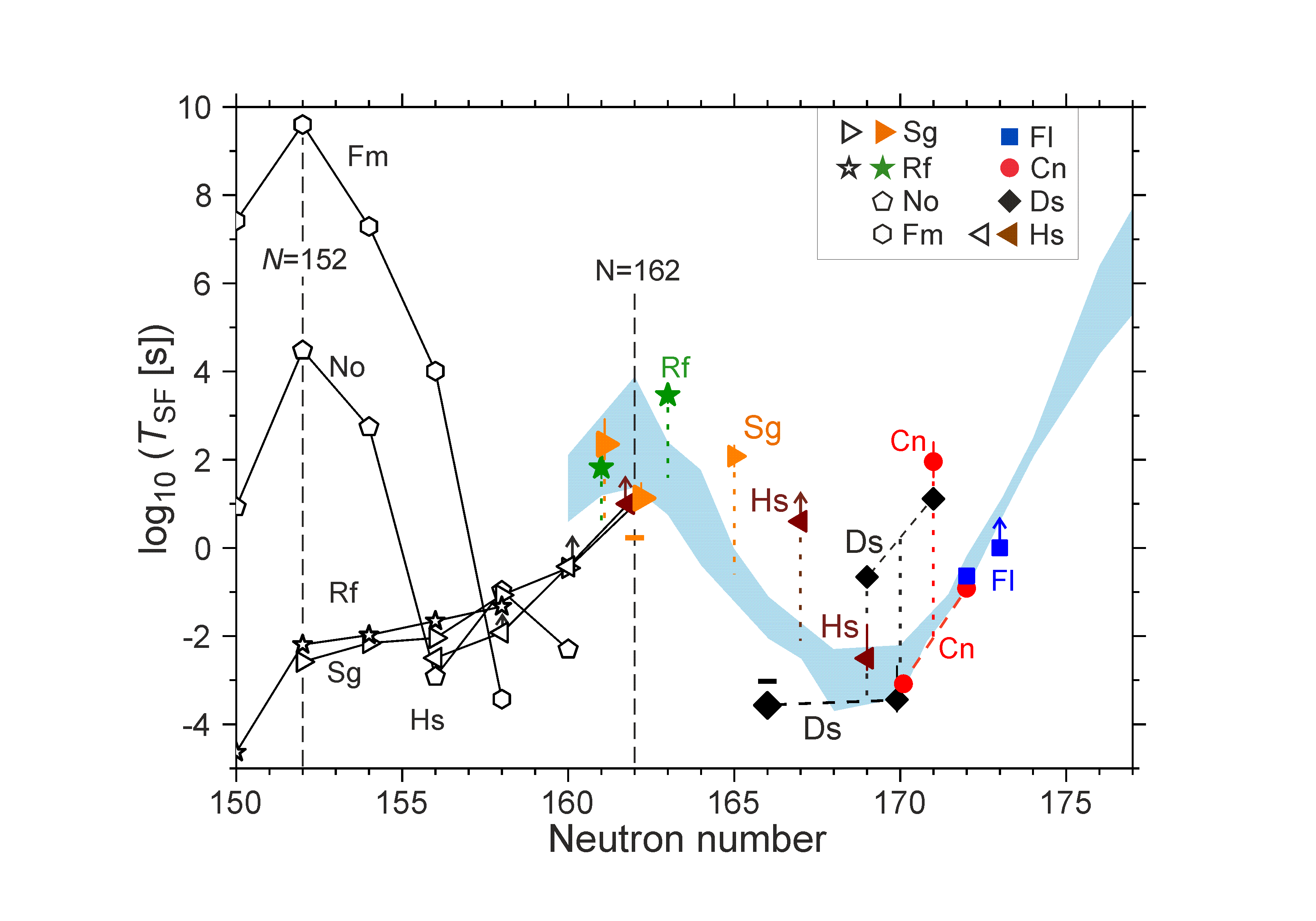 Spontaneous-fission half-lives for even-even nuclei with Z= 100 – 108, N < 160 (open symbols) and
with Z = 104 – 114, N > 160 (closed symbols – 48Ca-induced reactions).

The area of half-lives of even-even isotopes with Z=104−110, N=160–164 and Z=110–114, N=164–177
predicted by Z. Łojewski and A. Staszczak (1999) is highlighted in light blue.
Good agreement with predictions by Rogov, Adamian, Antonenko.
6 decay chains 275Ds
5n channel
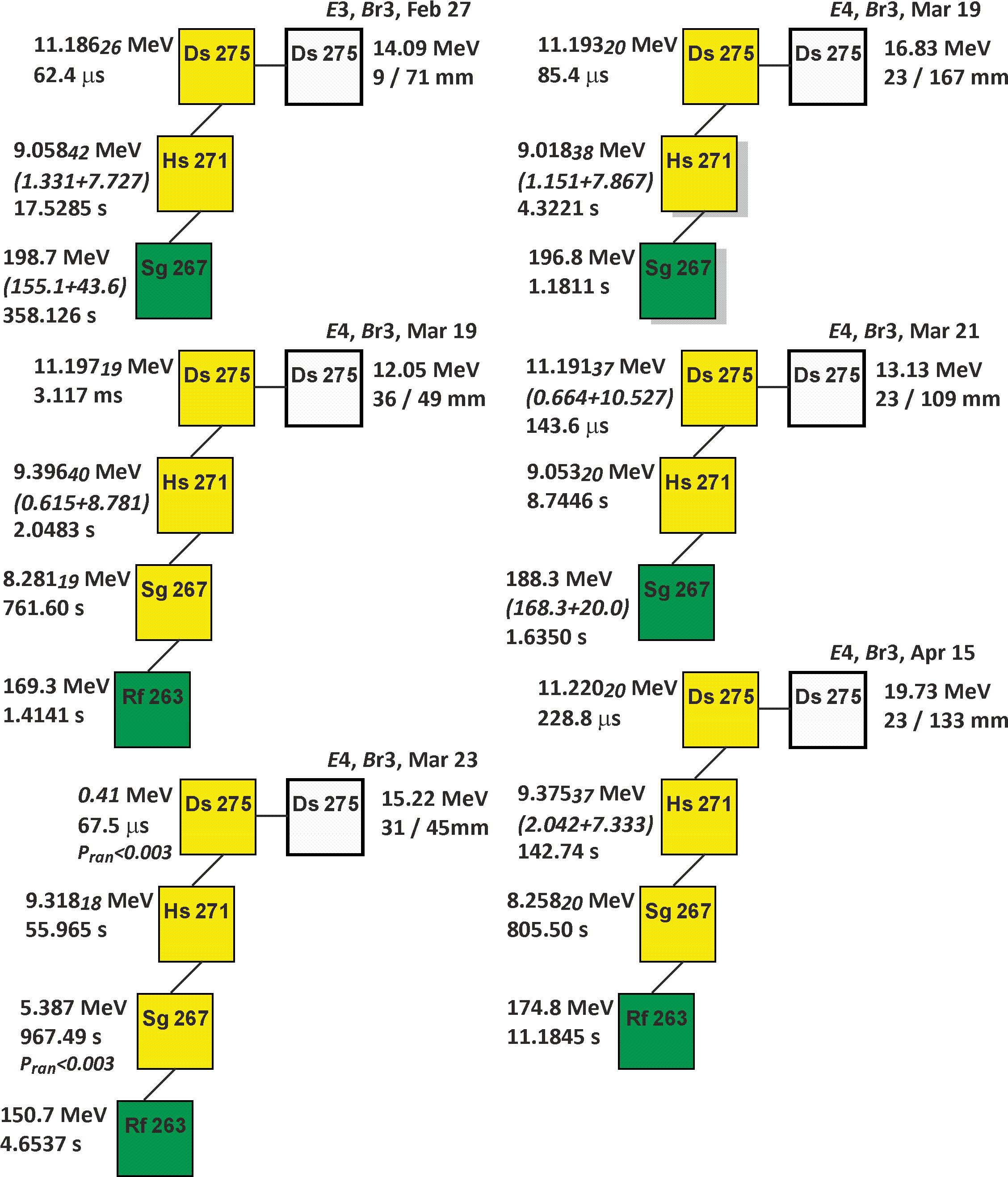 232Th(48Ca, 5n)275Ds
E1 = 251 MeV
E2 = 257 MeV
Level structure of odd-N nuclei
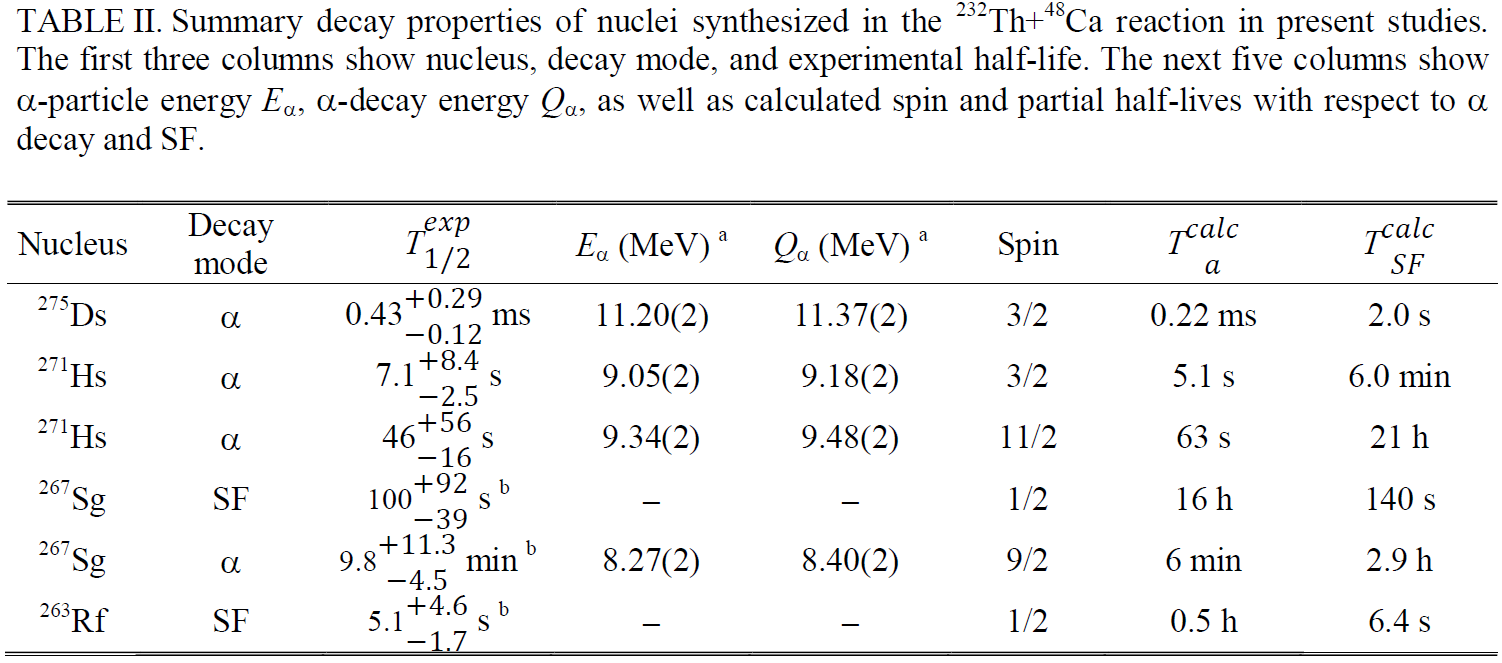 G. G. Adamian, I. S. Rogov
Decay properties of four isotopes are determined for the first time
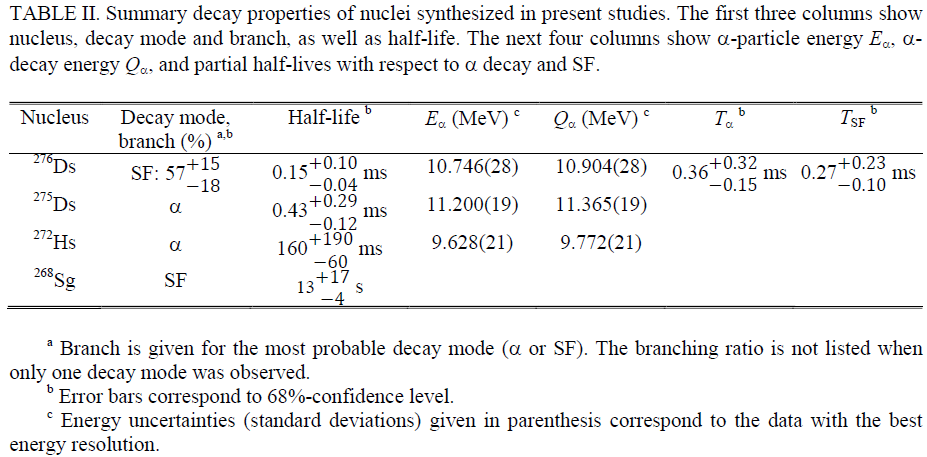 DGFRS-1
BGS
and others
232Th(48Ca, 4-5n)275,276Ds
DGFRS-2
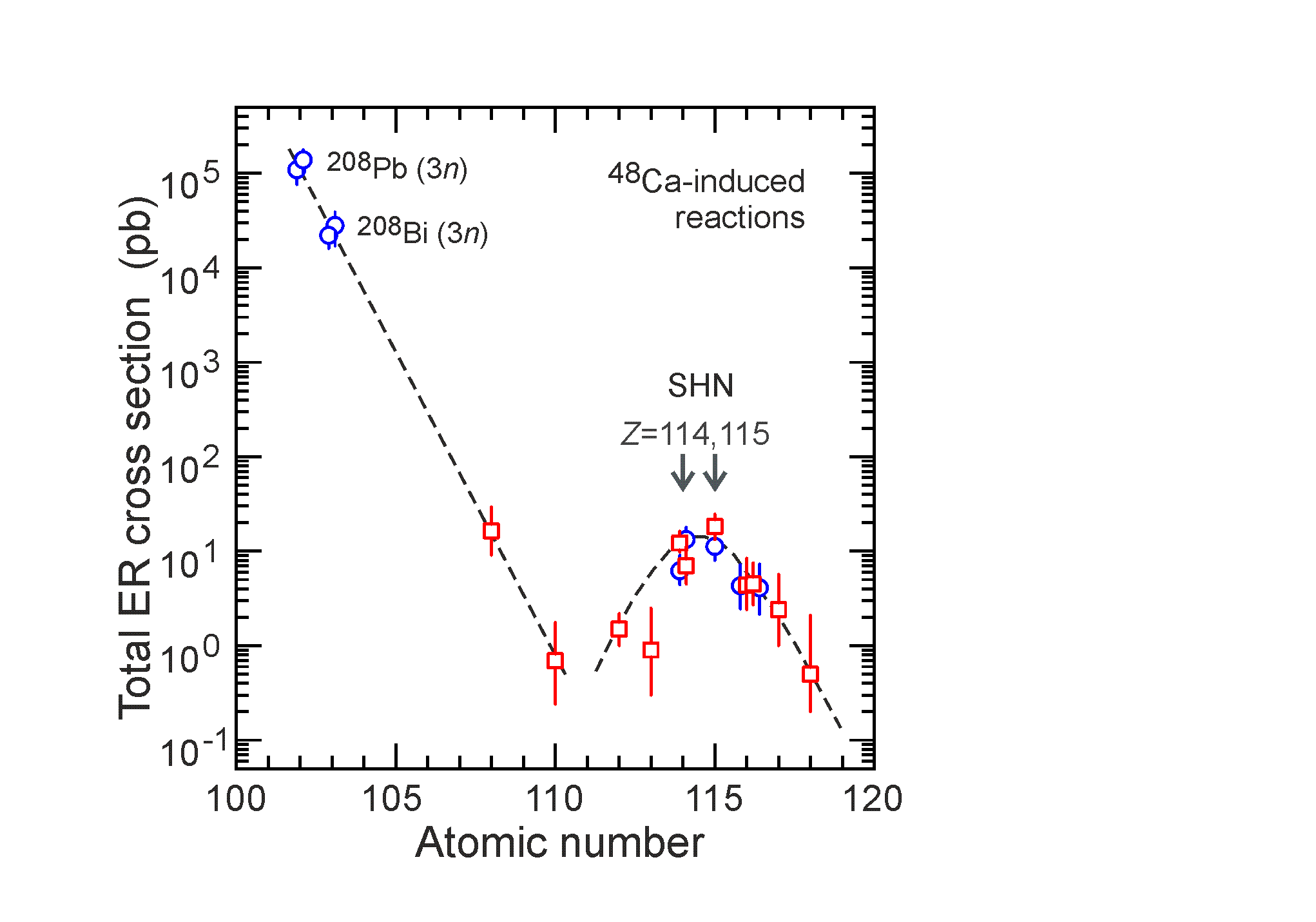 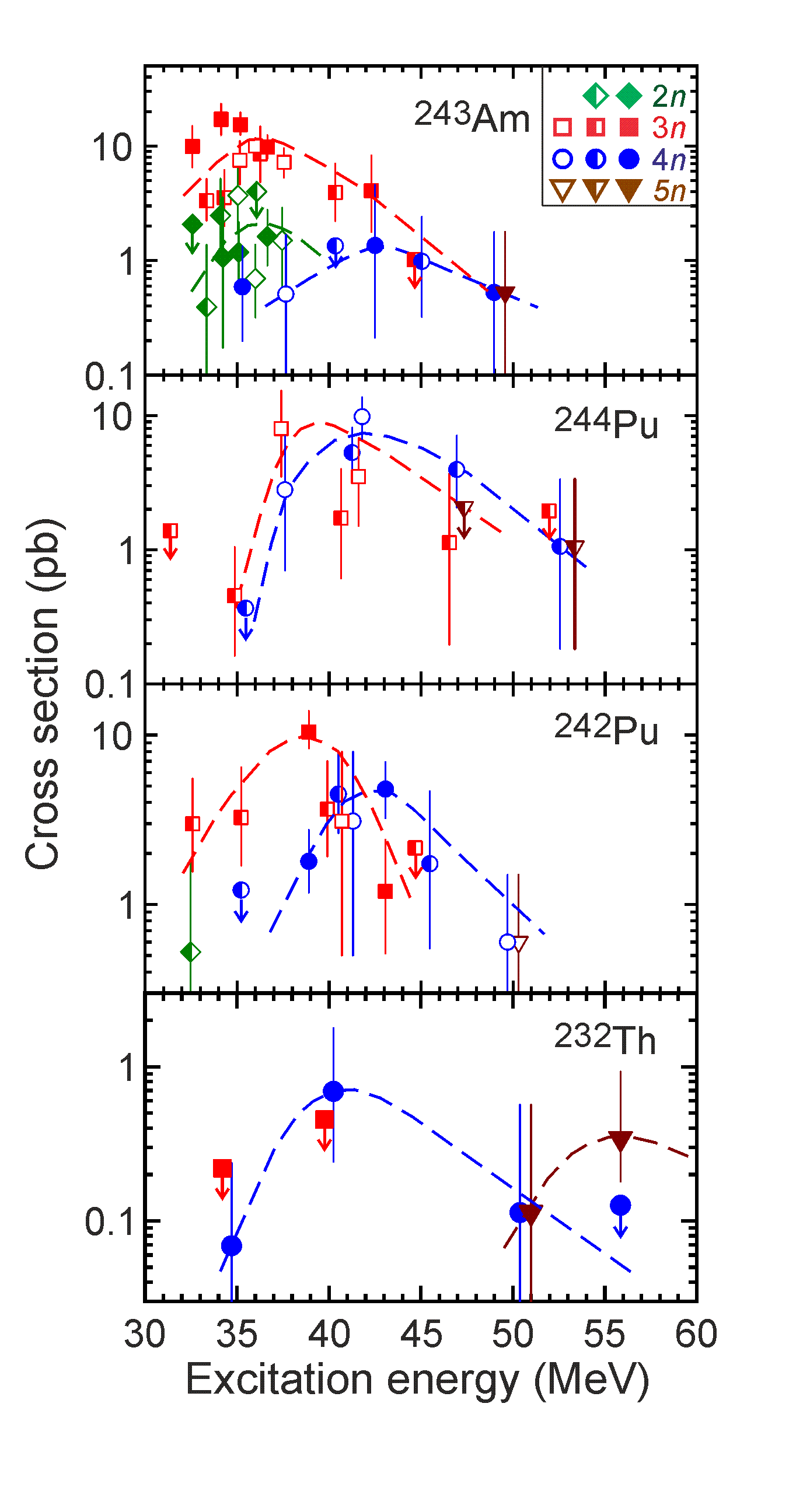 5n -> 4n 
cross section
drop factor
~ 3
~ 9
~ 8
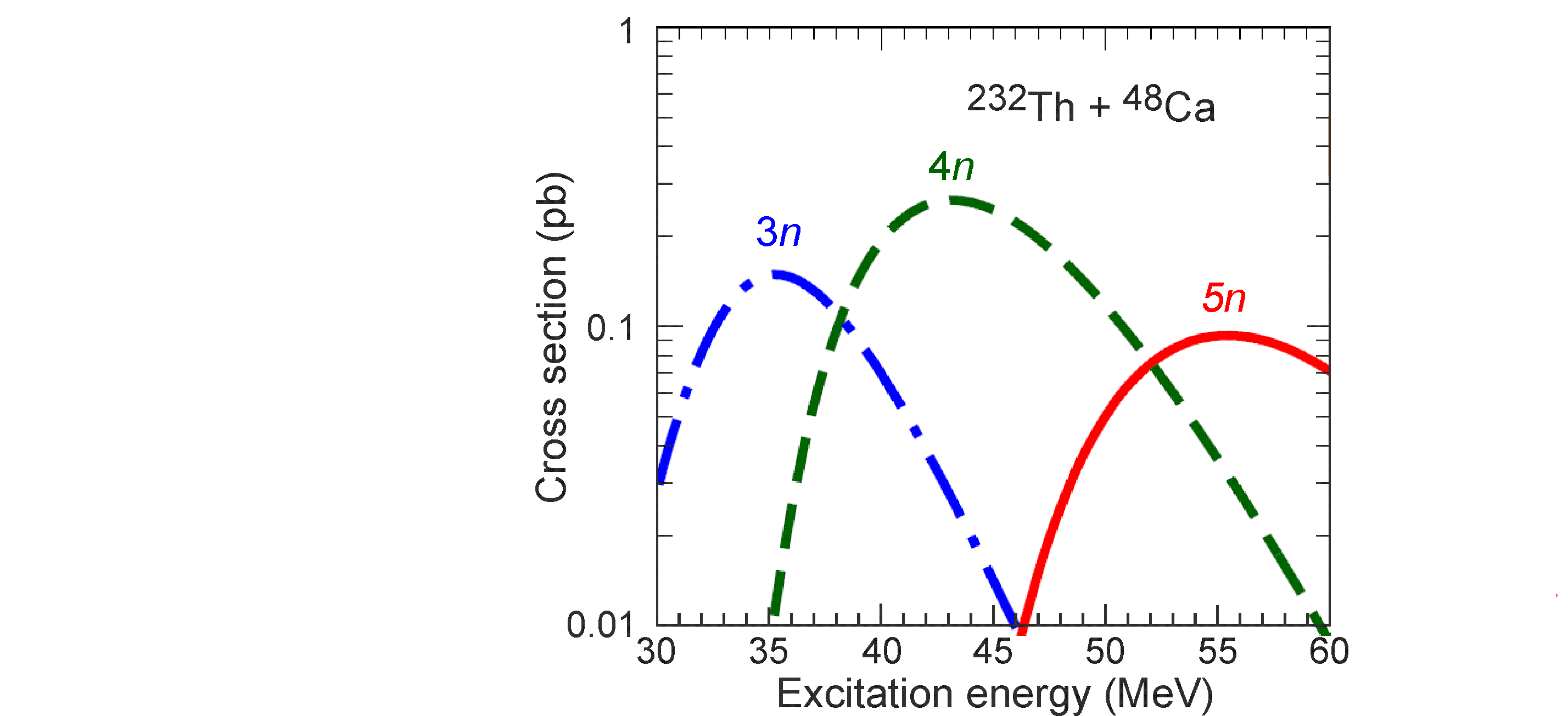 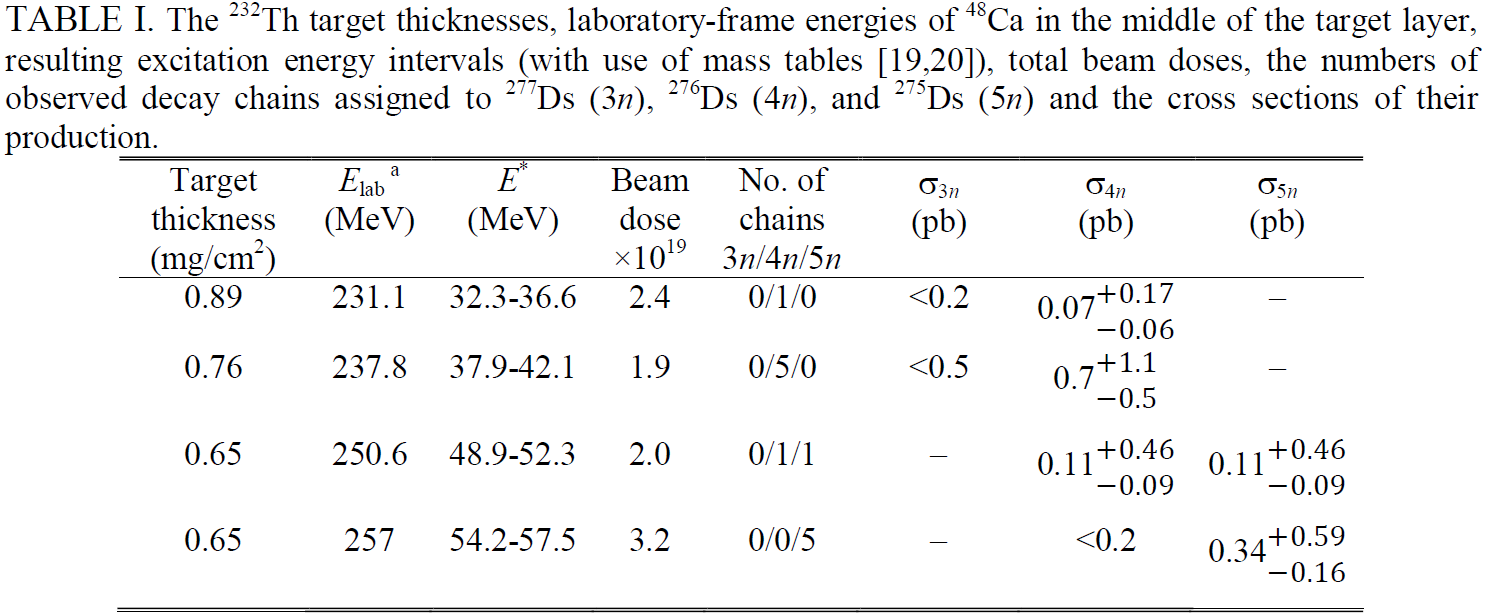 ~ 2
Relatively high cross-section values for the 5n channel indicates  relatively high survivability of the nuclei 280Ds*
J. Hong, G. Adamian et al., PRC (2022)
G. Adamian, private communication
238U(40Ar, 5n)273Ds
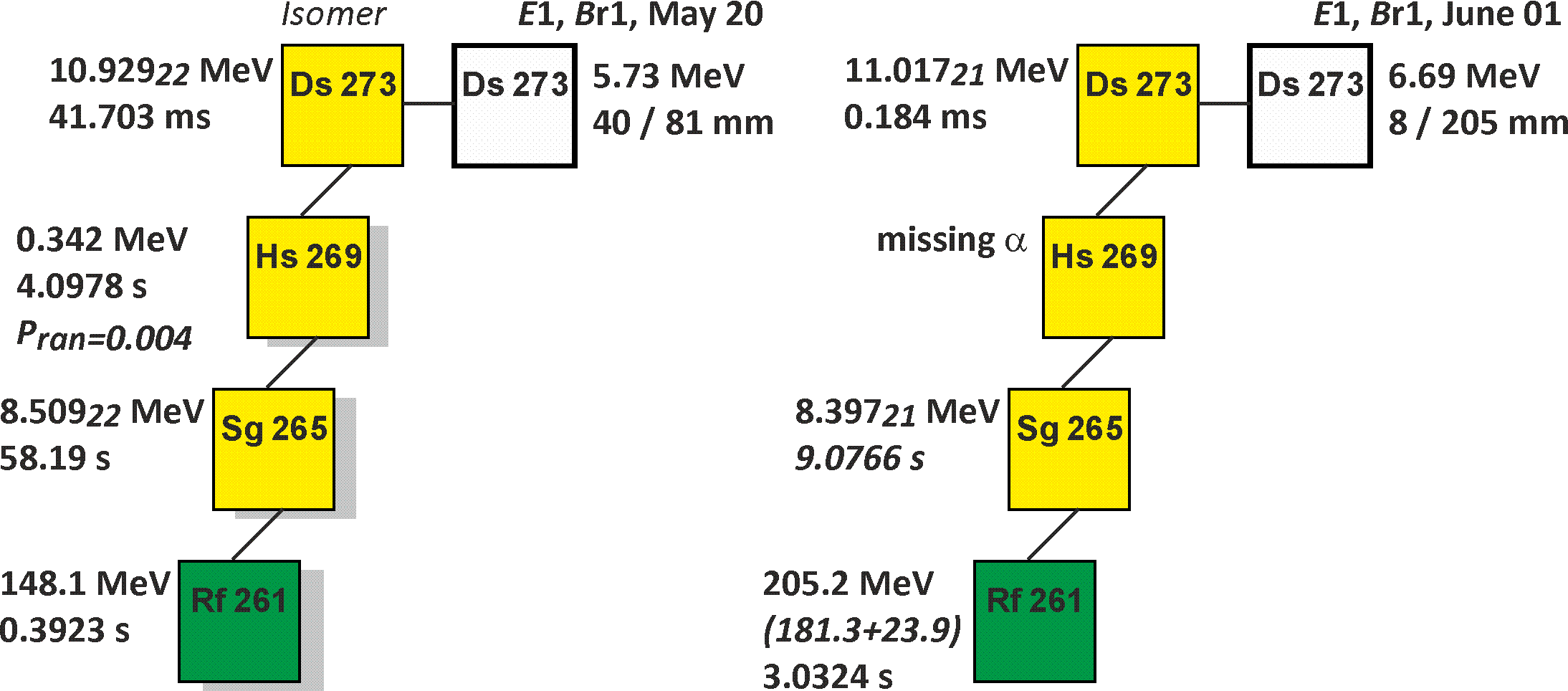 Nuclei at the minimum stability
238U + 40Ar -> 278Ds*
Production cross sections and decay properties of 273Ds
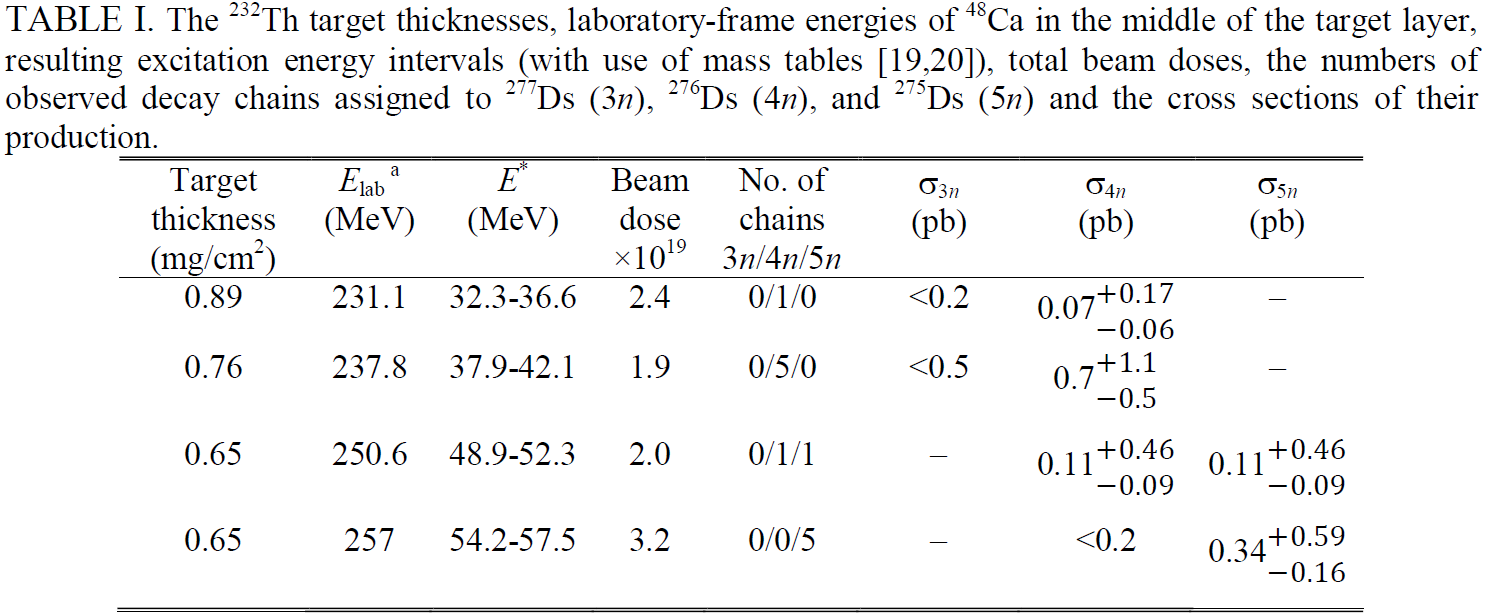 275-277Ds
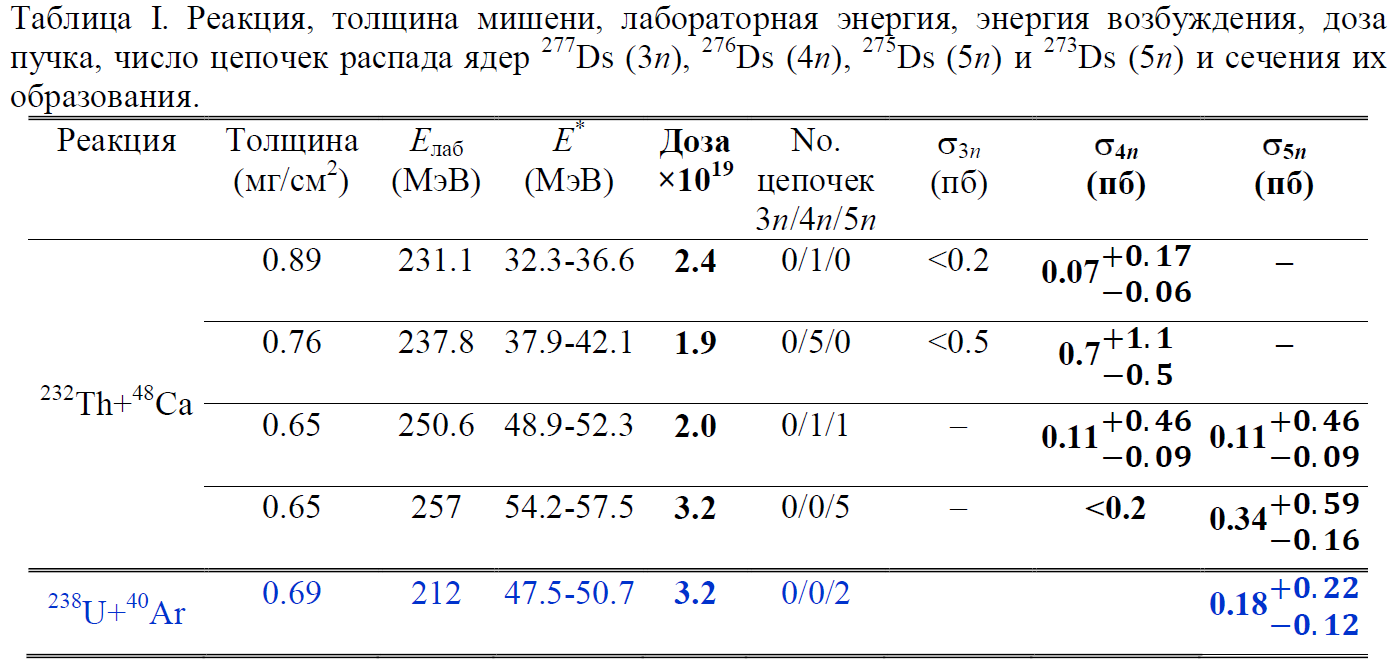 (2022)
(2023)
(2023)
273Ds
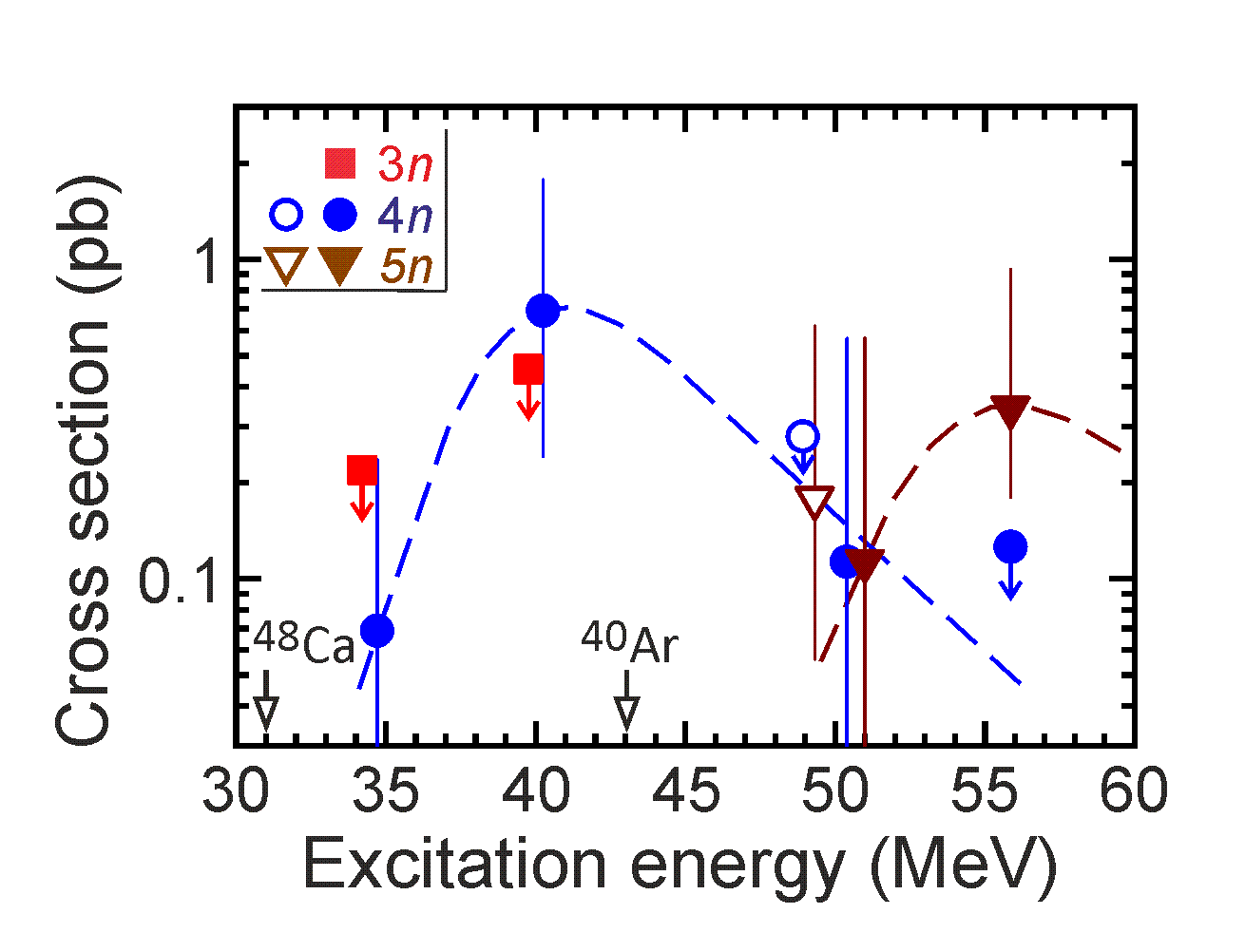 Summary
232Th + 48Ca -> 280Ds* 
4-5n	13 chains

New nuclei 276Ds, 272Hs, 268Sg
New isotope 275Ds, confirmation for 271Hs, 267Sg, and 263Rf 
Cross-section measured at the lowest stability
The structure of the levels of nuclei in the 275Ds decay chain

First observation of transition to the mainland
6 chains
7 chains
275Ds
   5n
276Ds
   4n
276Ds
new
275Ds
new
271Hs
conf
272Hs
new
J. Dvorak et al., Observation of the 3n Evaporation Channel in the Complete Hot-Fusion Reaction 26Mg + 248Cm Leading to the New Superheavy Nuclide 271Hs, 
Phys. Rev. Lett. 100, 132503 (2008).
267Sg
conf
268Sg
new
238U + 40Ar -> 278Ds*    
5n	2 chains
Cross-section measured at the lowest stability
The structure of the levels of nuclei in the 273Ds decay chain
263Rf
conf
Thank you for your attention!
New isotope 276Ds and its decay products 272Hs and 268Sg from the 232Th + 48Ca reaction
Synthesis and decay properties of isotopes of element 110: 273Ds and 275Ds

Yu.Ts. Oganessian 1, V.K. Utyonkov 1,  M.V. Shumeiko 1,  F. Sh. Abdullin 1, G.G. Adamian 1,    S.N. Dmitriev 1,  D. Ibadullayev 1,2,  M.G. Itkis 1, N.D. Kovrizhnykh 1,  D.A. Kuznetsov 1, O.V. Petrushkin 1,  A.V. Podshibiakin 1,  A.N. Polyakov 1, A.G. Popeko 1, I.S. Rogov 1, R.N. Sagaidak 1, L. Schlattauer 1,3,  V.D. Shubin 1, D.I. Solovyev 1, Yu.S. Tsyganov 1, A. A. Voinov 1, V. G. Subbotin 1,  N.S. Bublikova 1, M.G. Voronyuk 1,  A.V. Sabelnikov 1,              A.Yu. Bodrov 1,  N.V. Aksenov 1,  A.V. Khalkin 1, Z.G. Gan 4,  Z.Y. Zhang 4,  M.H. Huang 4,  and  H.B. Yang 1,4
1Joint Institute for Nuclear Research, RU-141980 Dubna, Russian Federation
2L.N. Gumilyov Eurasian National University, 010000 Astana, Kazakhstan
3Palacky University Olomouc, Department of Experimental Physics, Faculty of Science, 771 46 Olomouc, Czech Republic
4Institute of Modern Physics, Chinese Academy of Sciences, Lanzhou 730000, China
Level structure of odd-N nuclei
[23] I.S. Rogov, G.G. Adamian, and N.V. Antonenko, Dynamics of a dinuclear system in charge-asymmetry coordinates:  decay, cluster radioactivity, and spontaneous fission, Phys. Rev. C 100, 024606 (2019); Cluster approach to spontaneous fission of even-even isotopes of U, Pu, Cm, Cf, Fm, No, Rf, Sg, and Hs, ibid. 104, 034618 (2021).
[24] I.S. Rogov, G.G. Adamian, and N.V. Antonenko, Spontaneous fission hindrance in even-odd nuclei within a cluster approach, Phys. Rev. C 105, 034619 (2022).
238U(40Ar, 5n)273Ds
232Th(48Ca, 5n)275Ds
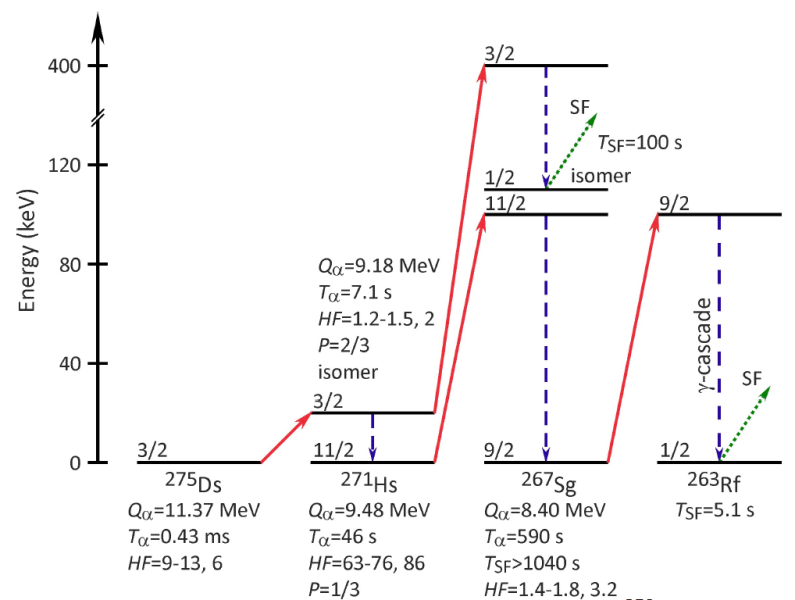 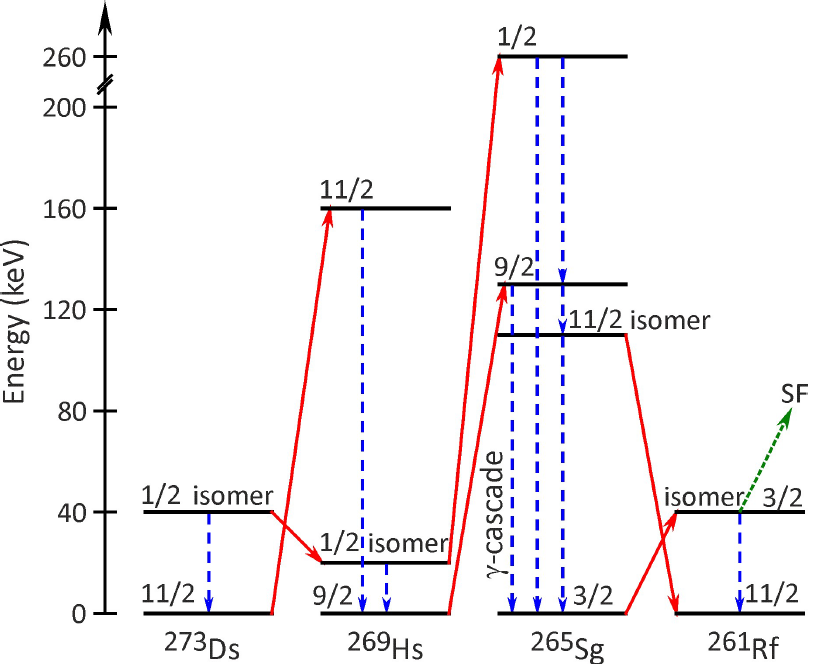 Nuclei at the minimum stability

232Th + 48Ca -> 280Ds*             238U + 40Ar -> 278Ds*

Production cross sections and decay properties of 273–277Ds
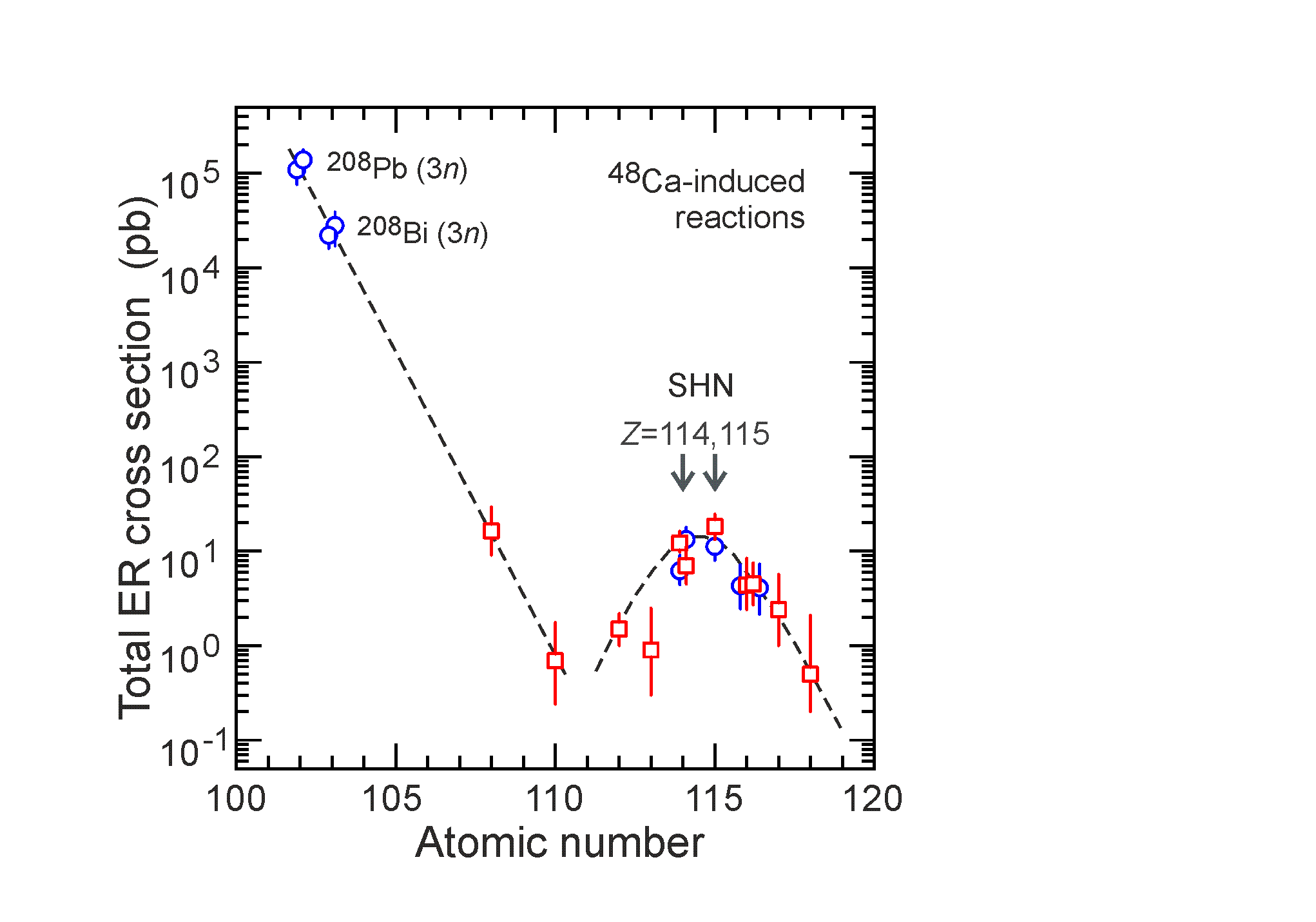 ?